Дидактические игры по экологии.
Подготовила Обухова Н.В.
Педагог первой квалификационной категории. 
МОУ –Лицей С/П МДОУ д/с №9
Дерево «Четыре времени года»
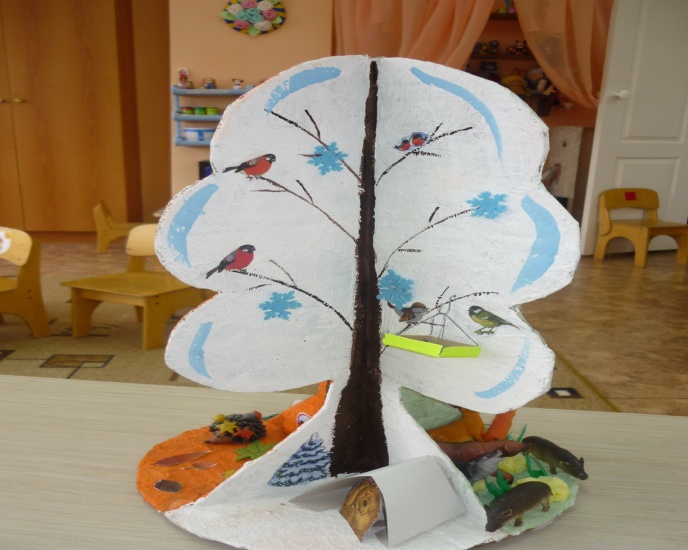 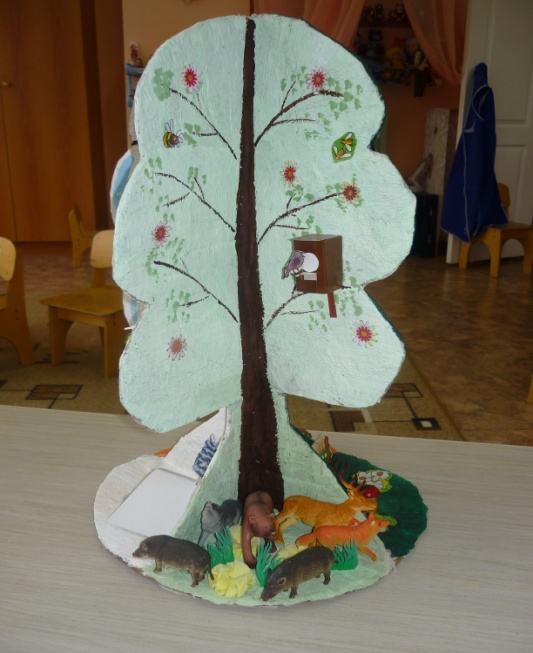 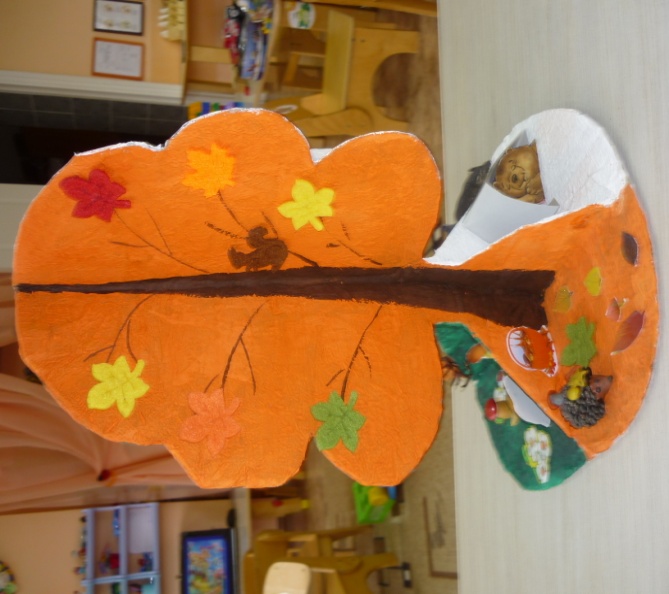 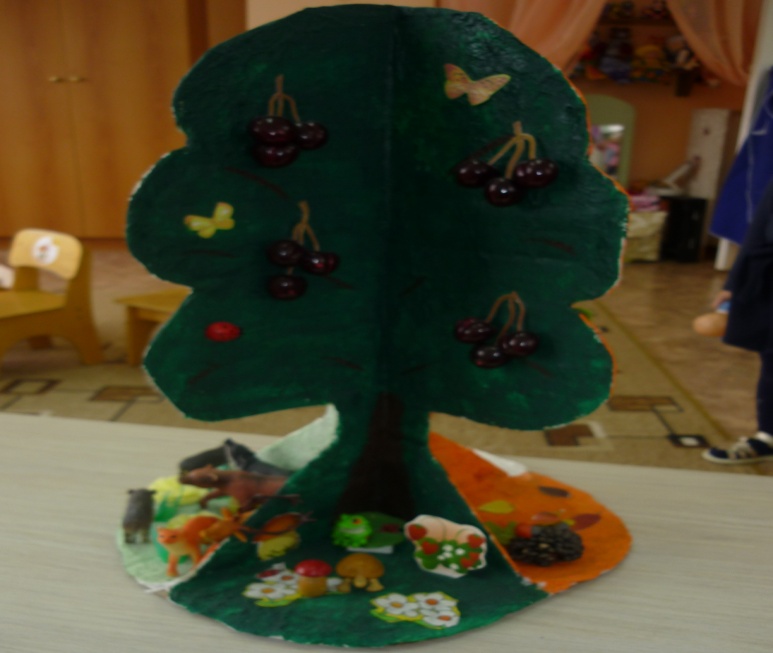 -формирование представлений детей о сезонных изменениях в природе, знакомить детей с объектами живой и не живой природы;
-развивать познавательные способности детей, интерес, любознательность, обогащать словарный запас;  умение соотносить явления природы с сезонными     изменениями;
-воспитывать любовь и бережное отношение к окружающему миру.

Такое дерево способствует эффективному формированию представлений о временах года у детей. Основные достоинства дидактического пособия «Дерево «Времена года»:
 - Доступность;
 - Мобильность;
- Многофункциональность (как со всей возрастной группой, так и индивидуально, применение, как в организованной образовательной деятельности, так и включение в режимные процессы, и в самостоятельную деятельность детей);
- Возможность замены учебного материала;
- Использование в качестве образовательной и игровой мотивации.
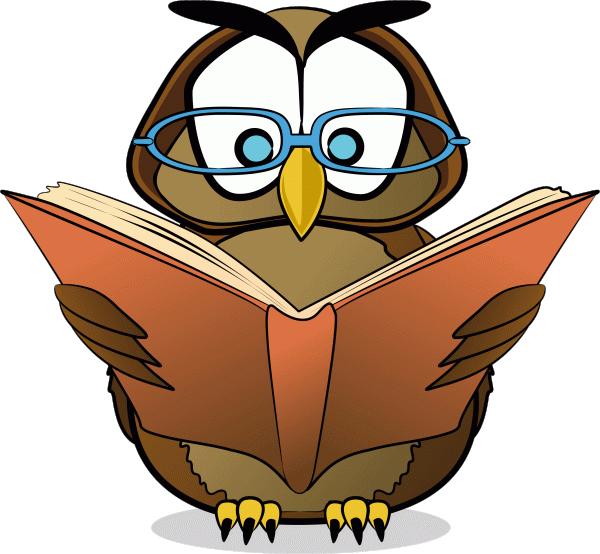 Дидактическая игра «Во саду, ли в огороде».
Цель: формировать знания детей об овощах и фруктах.

Задачи: 
- формировать у детей представления об овощах фруктах, где они растут;
 -развивать мыслительную деятельность детей, внимание, память, речь; 
 - воспитывать бережное отношение к природе,   которая одаривает  нас своими богатствами.
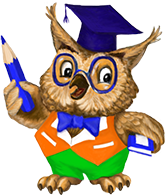 Лэпбук «Мир растений»
Задачи:
- Формировать представления детей об окружающем мире, времени года;
- Развивать память, внимание, мыслительную деятельность , расширять кругозор детей;
 - Воспитывать любовь и бережное отношение к природе.
Материал расположен по времени года: 
Осень: загадки, стихи, пословицы; иллюстрации с изображением осени; дидактическая игра «Сварим суп и компот»
Зима: стихи; иллюстрации комнатных растений;  карточки «Уход за комнатными растениями».
Весна: стихи, загадки, пословицы; дидактическая игра «Четвёртый лишний», карточки «Садовый инвентарь», иллюстрации с изображением весны.
Так же есть две папки:
- Дидактические игры (экологической направленности).
- Дидактический материал (картинки времени года, иллюстрации деревьев, растений и др.)
Время года «Осень»
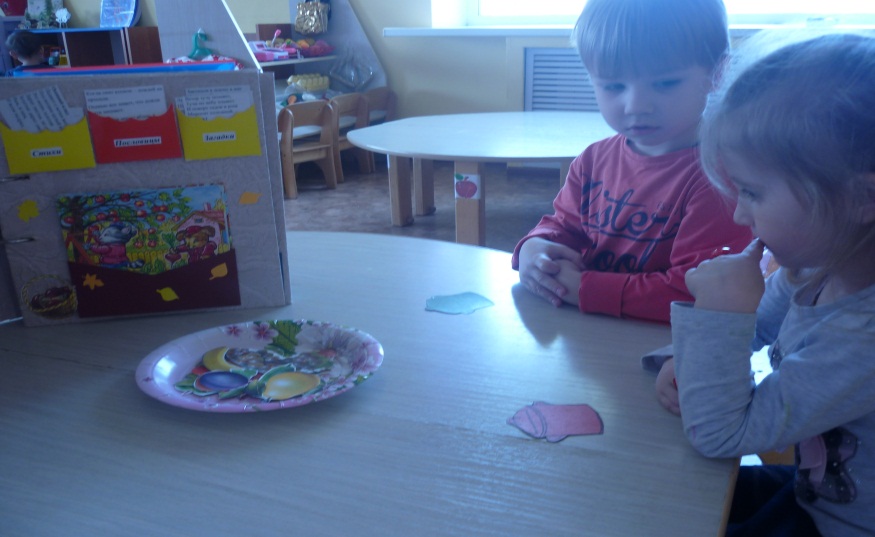 Время года «Зима»
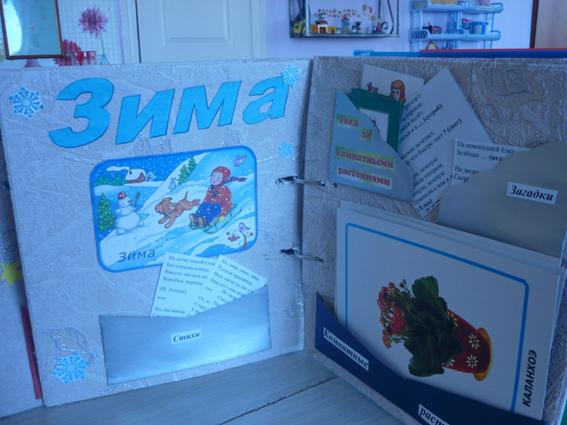 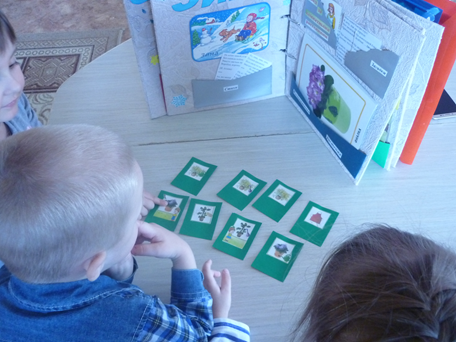 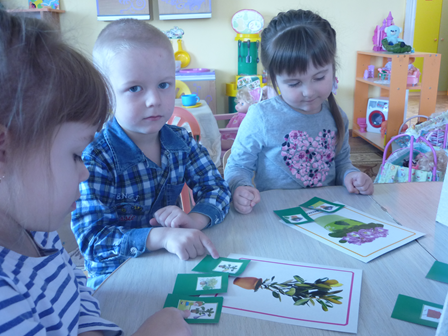 Время года «Весна»
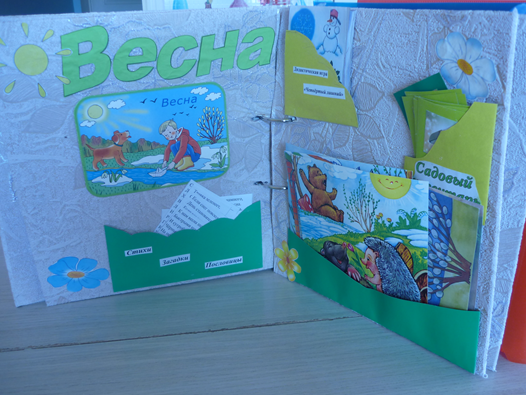 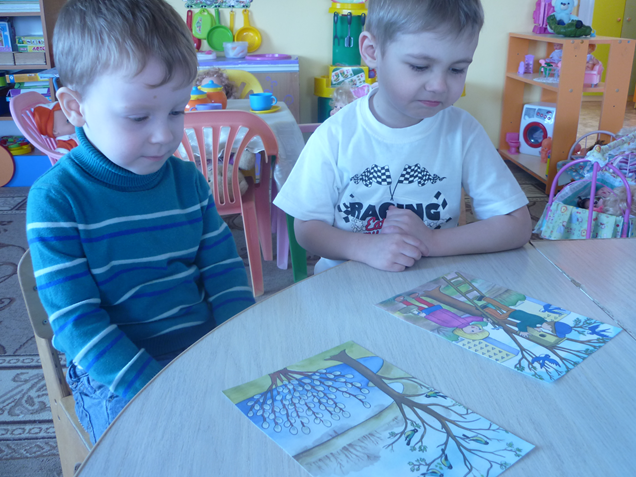 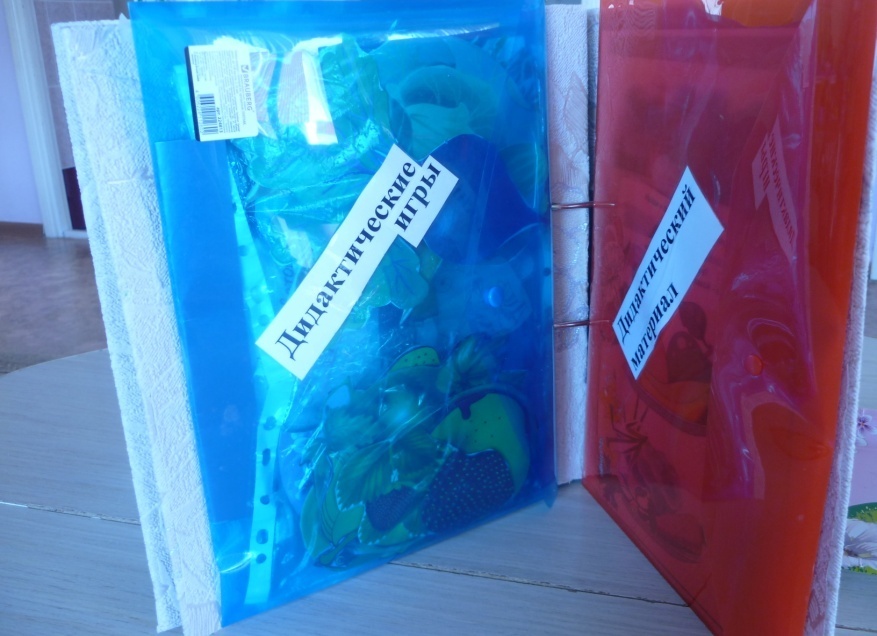 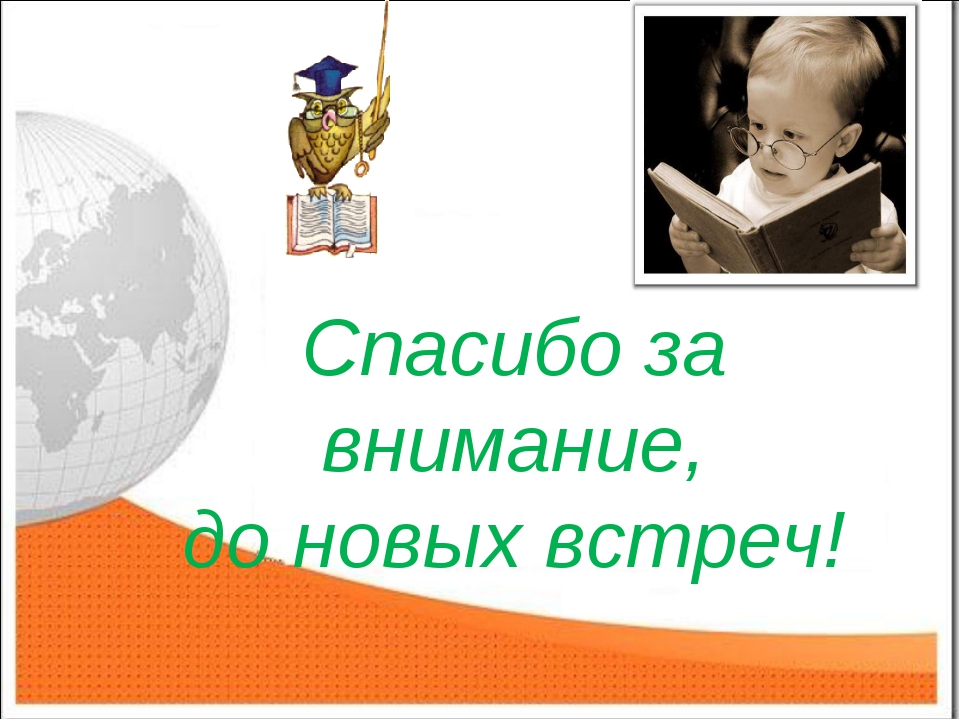